«Прекрасны вы, брега Тавриды…»
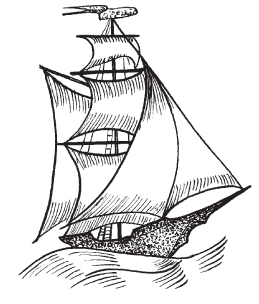 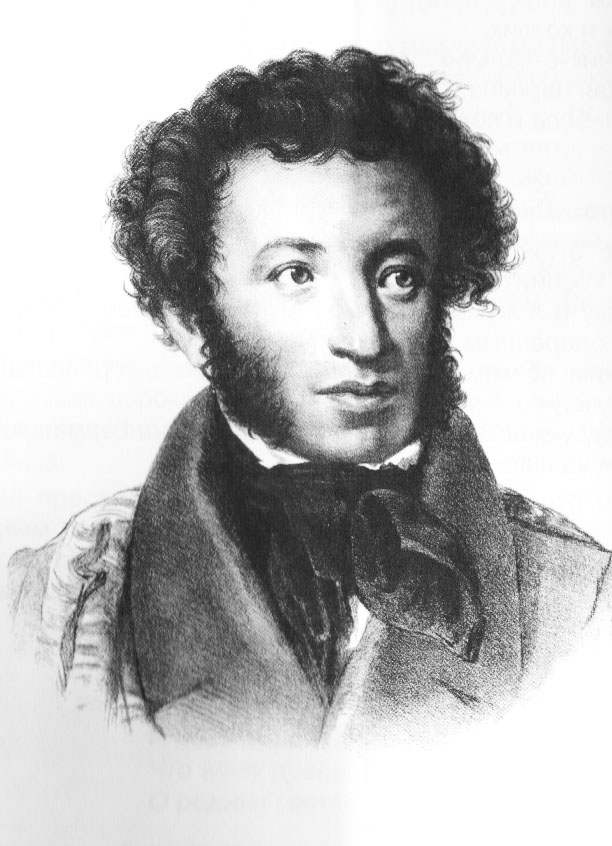 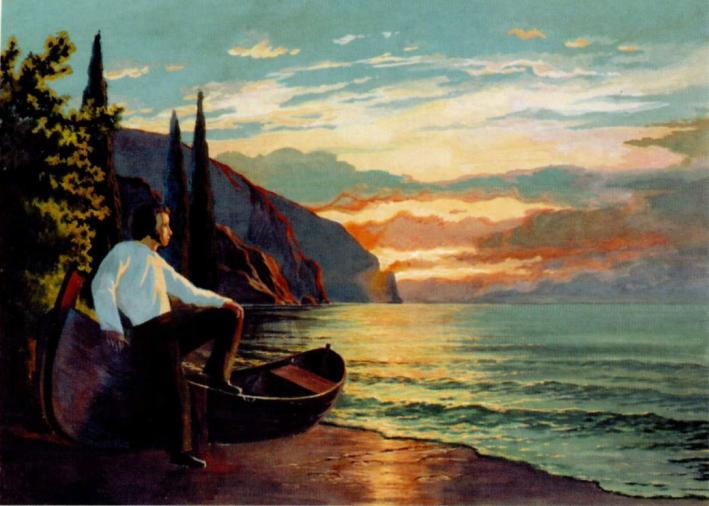 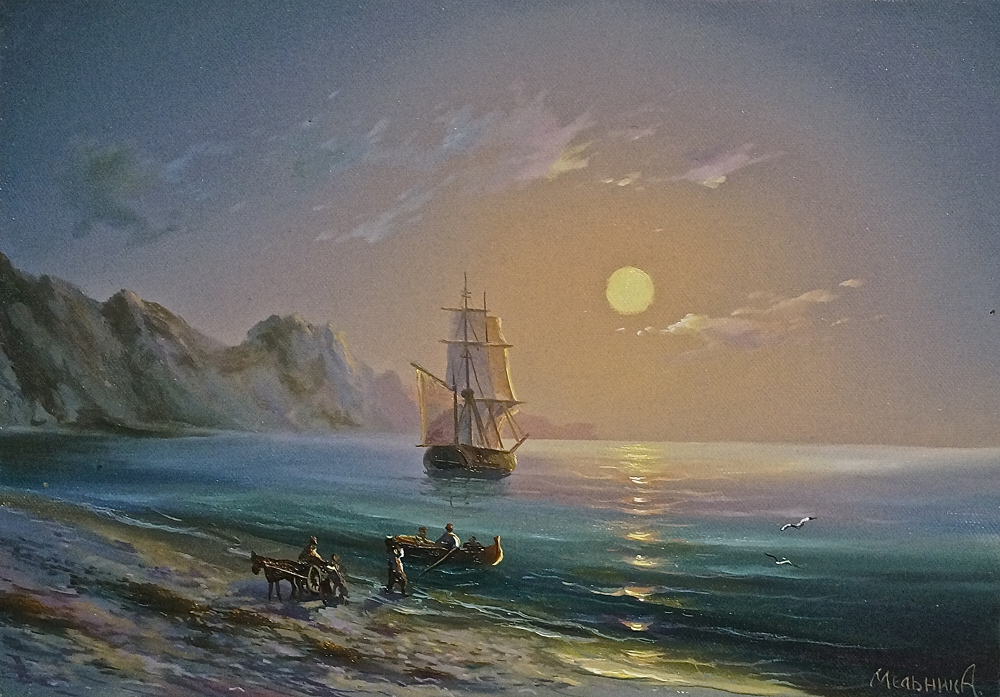 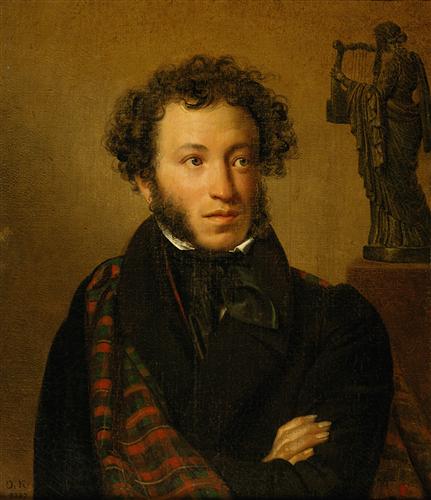 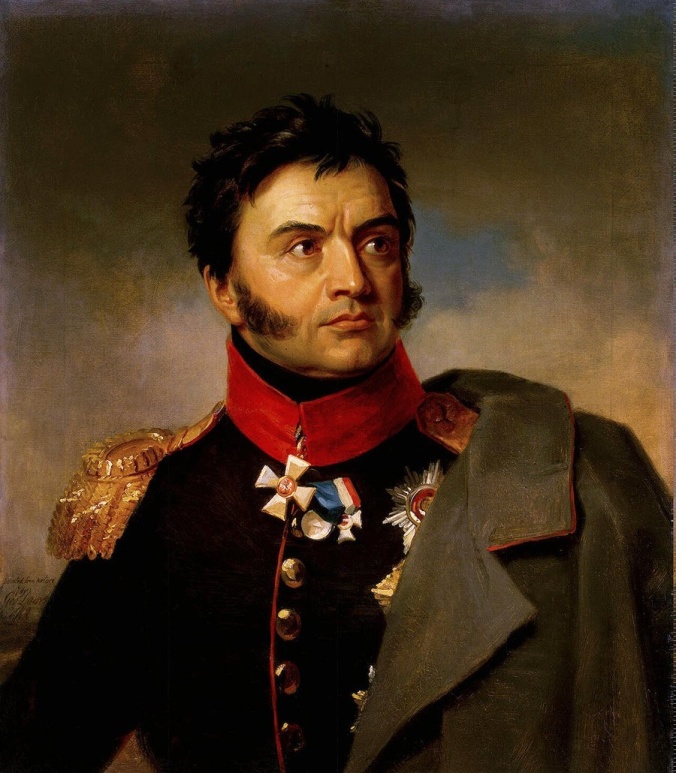 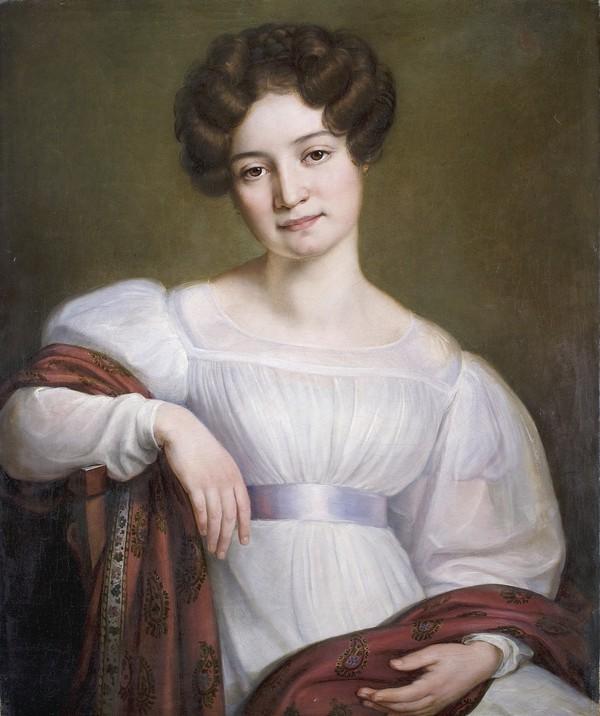 А.С.Пушкин
Н.Н.Раевский
М. Раевская
Керчь
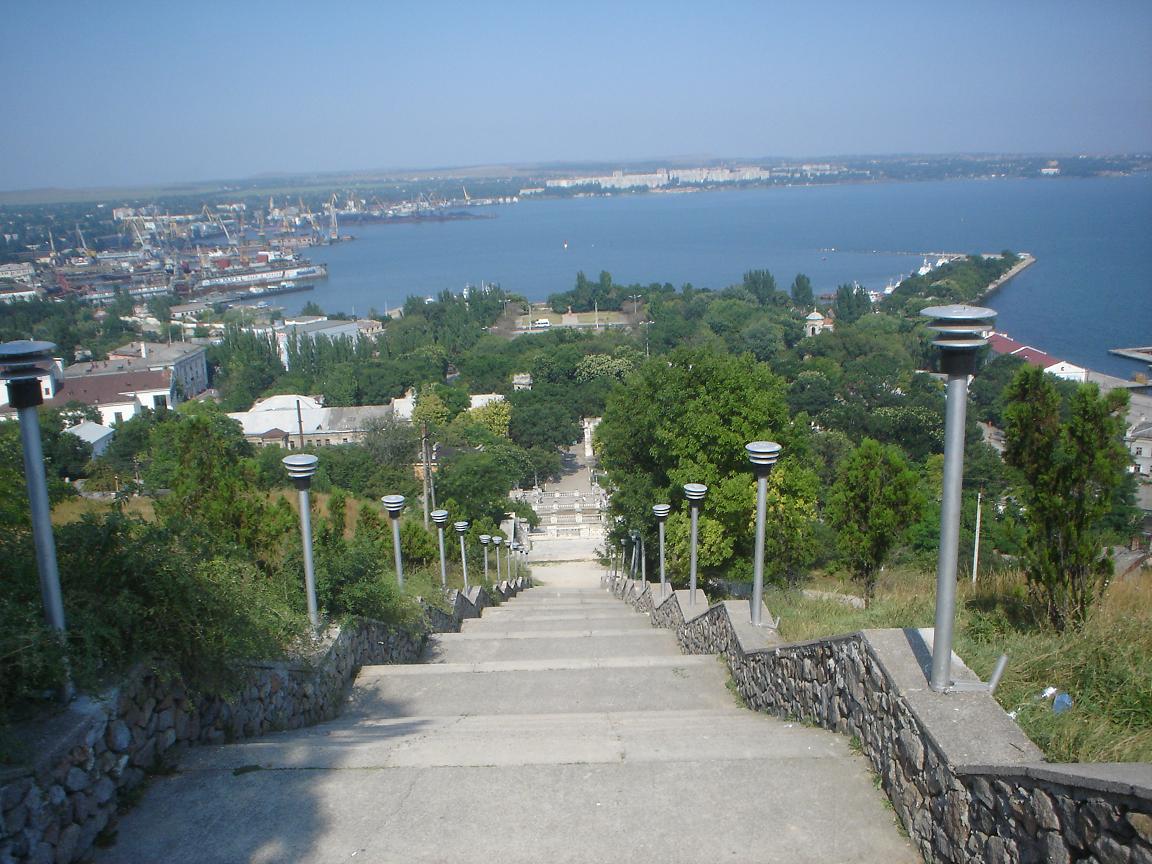 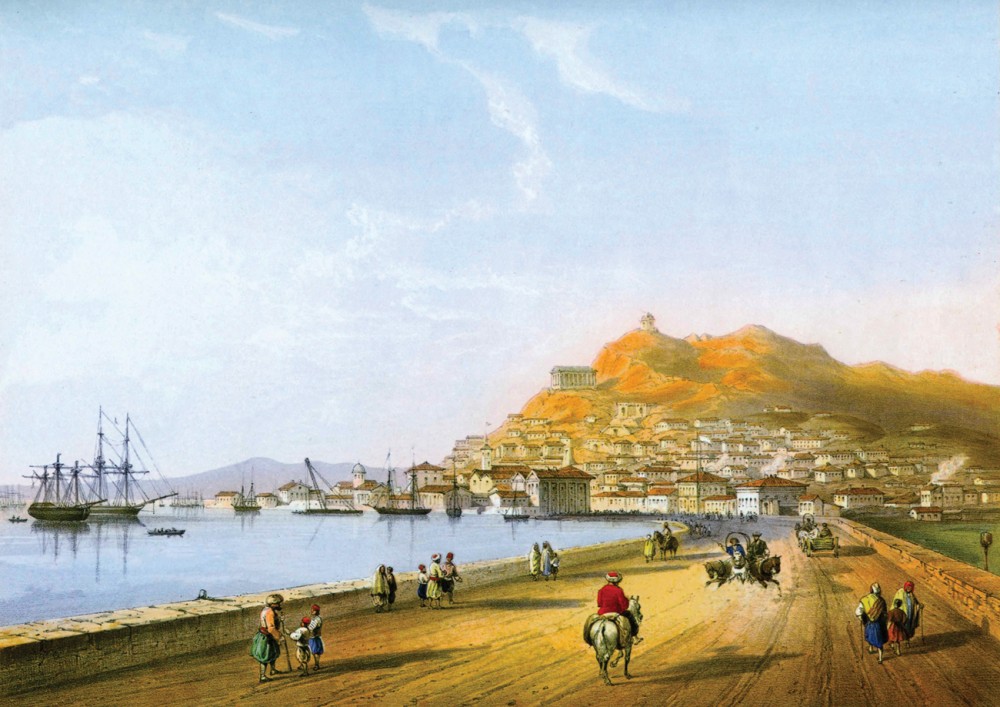 Феодосия
Гурзуф
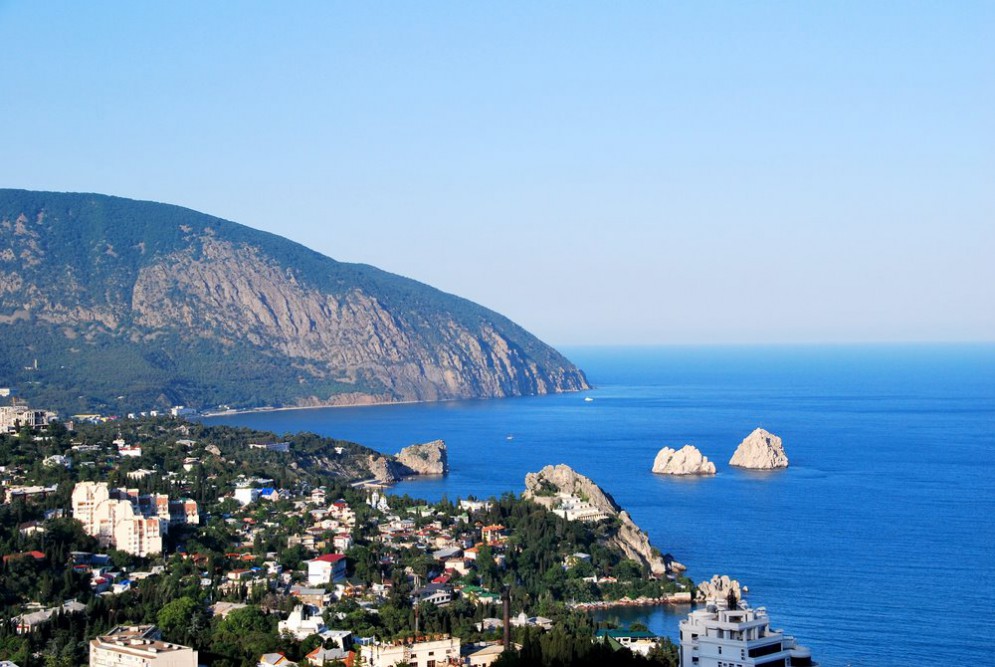 «Погасло дневное светило…»
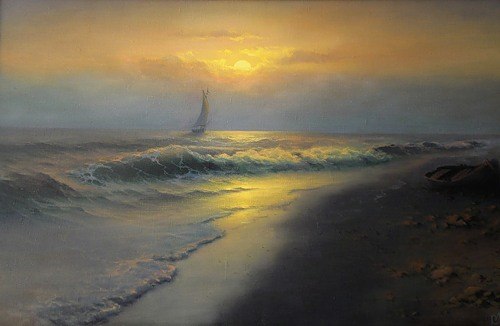 «Кто видел край, где роскошью природы…»
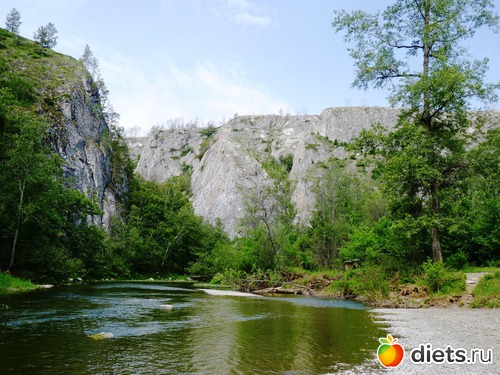 Алушта
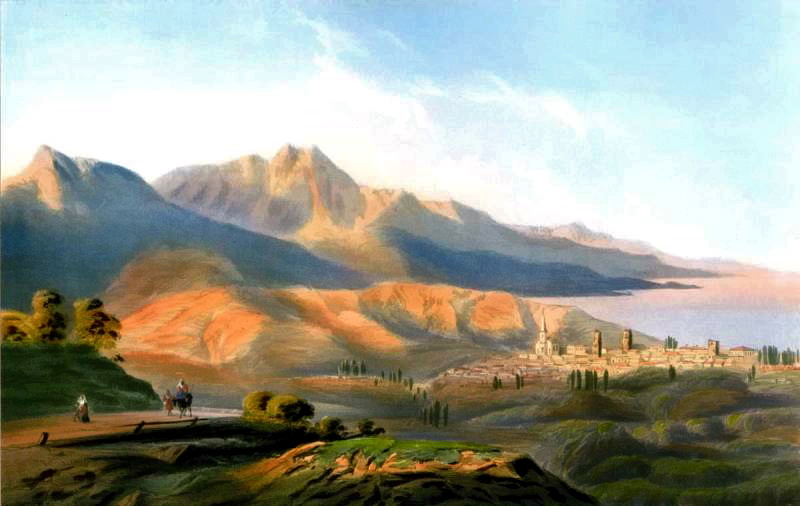 Алупка
Байдары
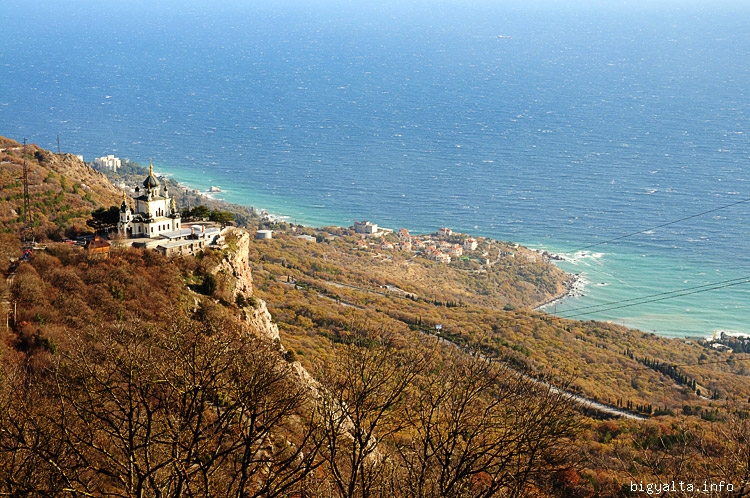 Мыс Фиолент
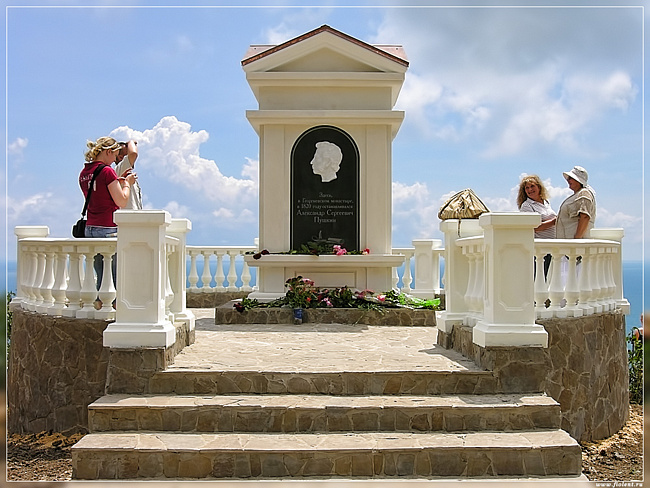 Бахчисарай
Симферополь
Перекоп
«Бахчисарайский фонтан»
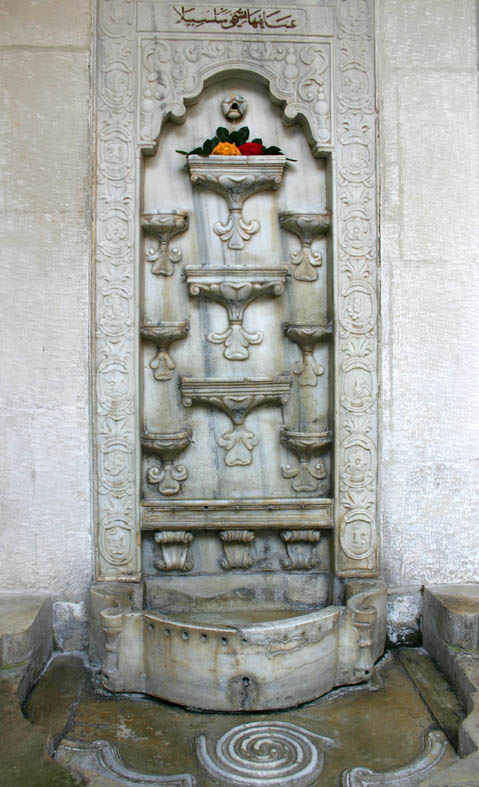 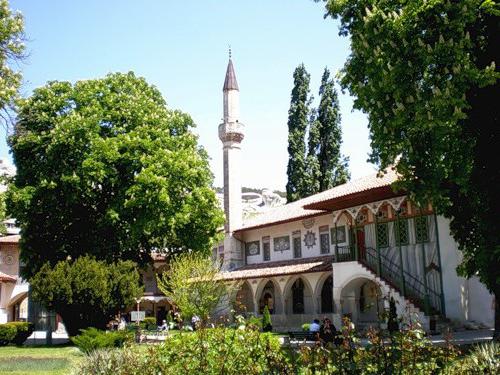